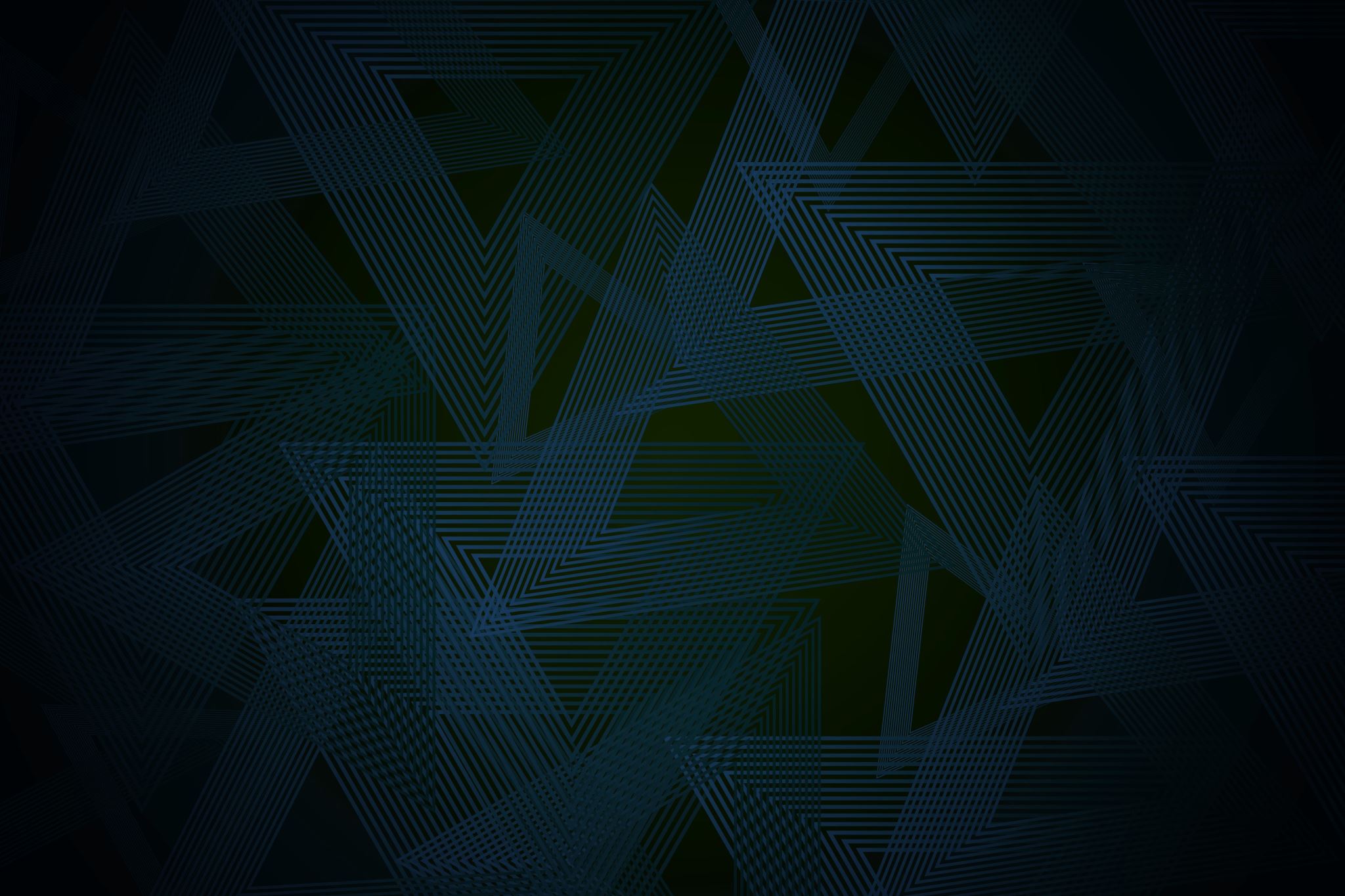 Kryptografie
Jiří Vavera, 4TB
Kryptografie = šifrování
metody utajování smyslu zpráv převodem do podoby, která je čitelná jen se speciální znalostí
z řečtiny => kryptós - tajné, gráphein - psaní
bezpečná výměna zpráv v přítomnosti třetích stran
teď v počítačové formě
kryptoanalýza – luštění zašifrovaných zpráv
algoritmus popisuje, jak: 
ze zprávy (plain-text) a klíče (key) vyrobit šifru (cipher-text)
ze šifry (cipher-text) a klíče (key) rekonstruovat zprávu (plain-text)
vymyslet dobrý algoritmus je obtížné, proto není vhodné držet algoritmus v tajnosti
používáme dobře známé algoritmy a v tajnosti držíme klíče
Rozdělení kryptografie
Symetrická kryptografie
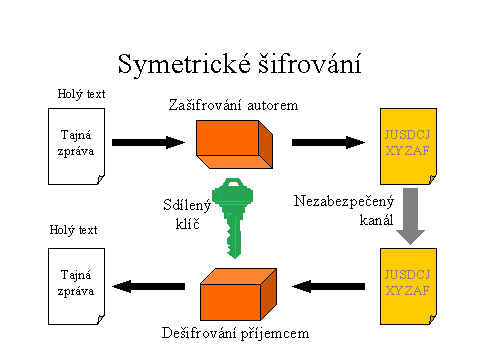 Rychlá
za určitých podmínek neprolomitelná
jednoduché použití
problematická výměna klíče – nutný zabezpečený kanál – otázka důvěry
kvalitní algoritmy: AES, CAST5, Blowfish, Twofish, ...
nekvalitní algoritmy: DES (zastaralý), XOR (primitivní)
Asymetrická kryptografie
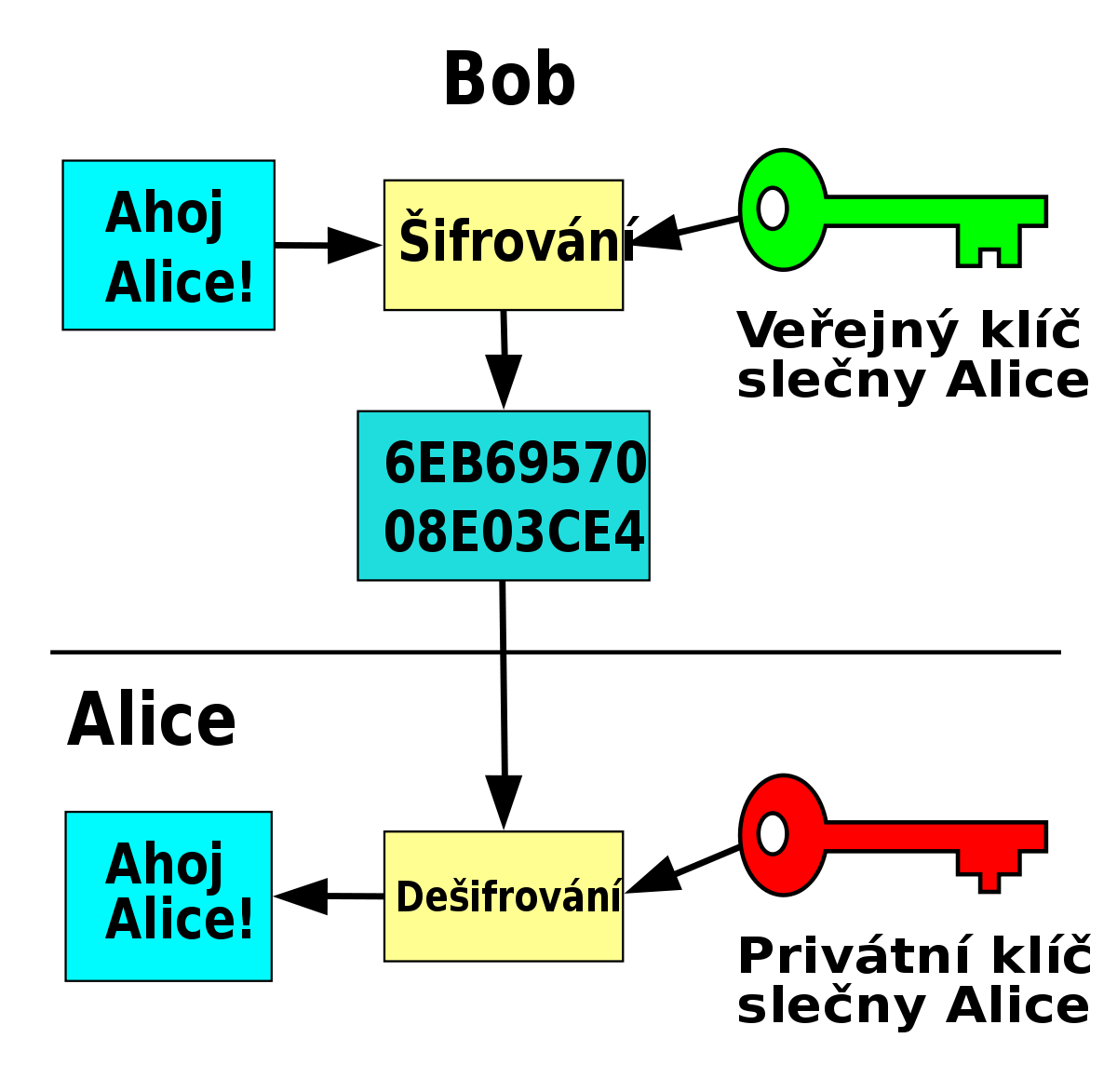 Pomalá
založena na matematickém problému – rozklad na prvočísla, inverzní transformace – teoreticky prolomitelná, prakticky je to příliš náročné – lze zlomit kvantovým počítačem
veřejný klíč lze poslat komukoliv – řeší otázku důvěry, není nutný zabezpečený kanál – Man-in-the-Middle Attack: podvržení klíče
soukromý klíč se nikomu neposílá
Steganografie (podobor kryptografie)
Z řečtiny => steganós - schovaný, gráphein – psát
vědní disciplína zabývající se utajením komunikace prostřednictvím ukrytí zprávy
Zpráva je ukryta tak, aby si pozorovatel neuvědomil, že komunikace vůbec probíhá
neviditelné inkousty; vyrývání zprávy do dřevěné tabulky, která se zalije voskem apod.
V moderní době - ukrytí textů do souborů s hudbou či obrázky namísto náhodného šumu
síla této komunikace stojí a padá na jejím utajení (jedná se o tzv. bezpečnost skrze utajení – security through obscurity) a proto zachycení skryté zprávy tak prakticky znamená její prolomení. Aby ani v tom případě nedošlo k prozrazení obsahu zprávy, zpravidla se kombinuje s dalšími metodami šifrování.
Příklad steganografie:
V tomto obrázku: 






Tajná zpráva může být zakódována na místo nepodstatného šumu v souborech se zvuky, obrázky, videem apod.
je vložen tento obrázek:
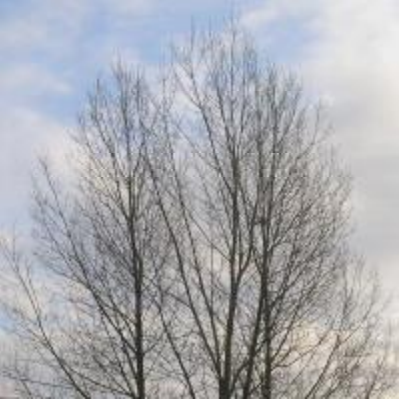 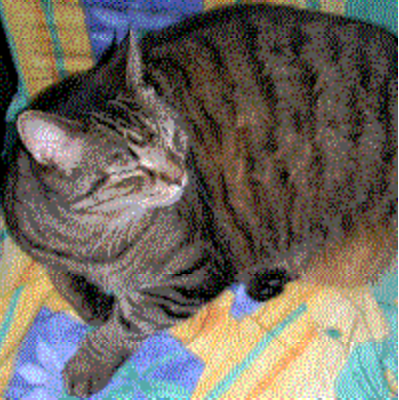 Hashování
matematická funkce pro převod vstupních dat do malého čísla
výstup -> výtah, miniatura, otisk, fingerprint či hash
používají se k rychlejšímu prohledávání tabulky, porovnávání dat, při hledání podobných úseků DNA sekvencí v bioinformatice i jinde
hash = krátký řetězec písmen a číslic, který vznikne tím, že „proženeme“ jiný řetězec (vstupní data) tzv. hashovací funkcí
jednosměrná funkce, kdy řetězec na vstupu vygeneruje vždy stejný hash, ale při znalosti hashe nelze zpětně zjistit, o jaký řetězec se jednalo
funguje podobně jako unikátní otisk vstupních dat
Hashování
v asymetrické kryptografii
při vývoji aplikací (slouží např. k ukládání hesel nebo k ověřování integrity dat)
(nejznámější) Hashovací funkce
Šifry (substituční, transpoziční)
Substituční - nahrazení písmen za jiná
Monoalfabetická
Každé písmeno se zobrazuje na jiné písmeno
Pokaždé stejné
Transpoziční - změna pořadí písmen
Mění pořadí písmen
Často geometrický princip
Coj Eš Epte Mto Ječ Er TeM
METREČ EJ OT METPEŠ EJ OC
COJEŠEPTEM TOJEČERTEM → CTOOJ JEEŠČ EEPRT TEEMM
CJŠPETJČRE OEETMOEETM → CJŠPE TJČRE OEETM OEETM
Substituční šifry
Obecná substituce



ATBASH



Substituce nastartovaná klíčem
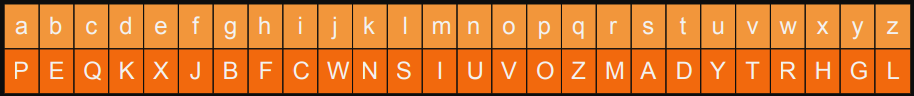 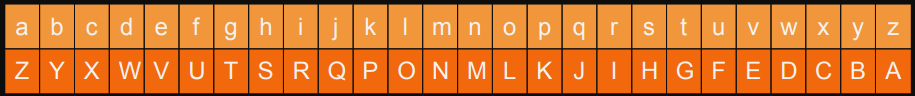 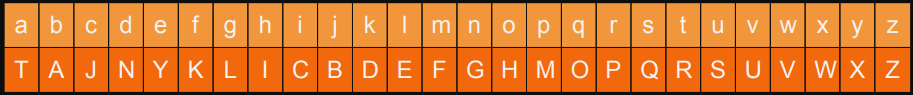 Transpoziční šifry
Složitější transpozice
Tabulky – zápis podle systému, čtení po řádcích
Transpozice podle klíče
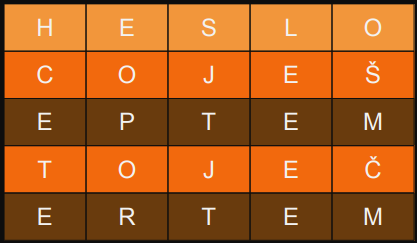 Spirála
EŠEPT JERTE OČMEM CEJOT
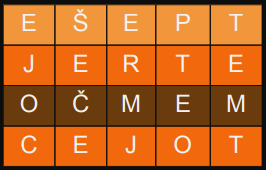 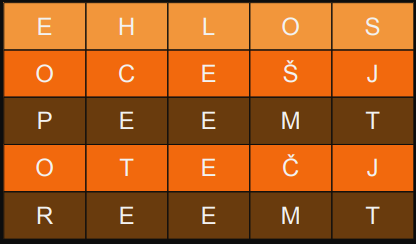 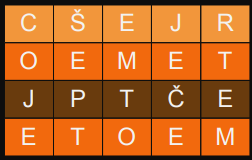 Cik cak
CŠEJR OEMET JPTČE ETOEM
digitální podpis
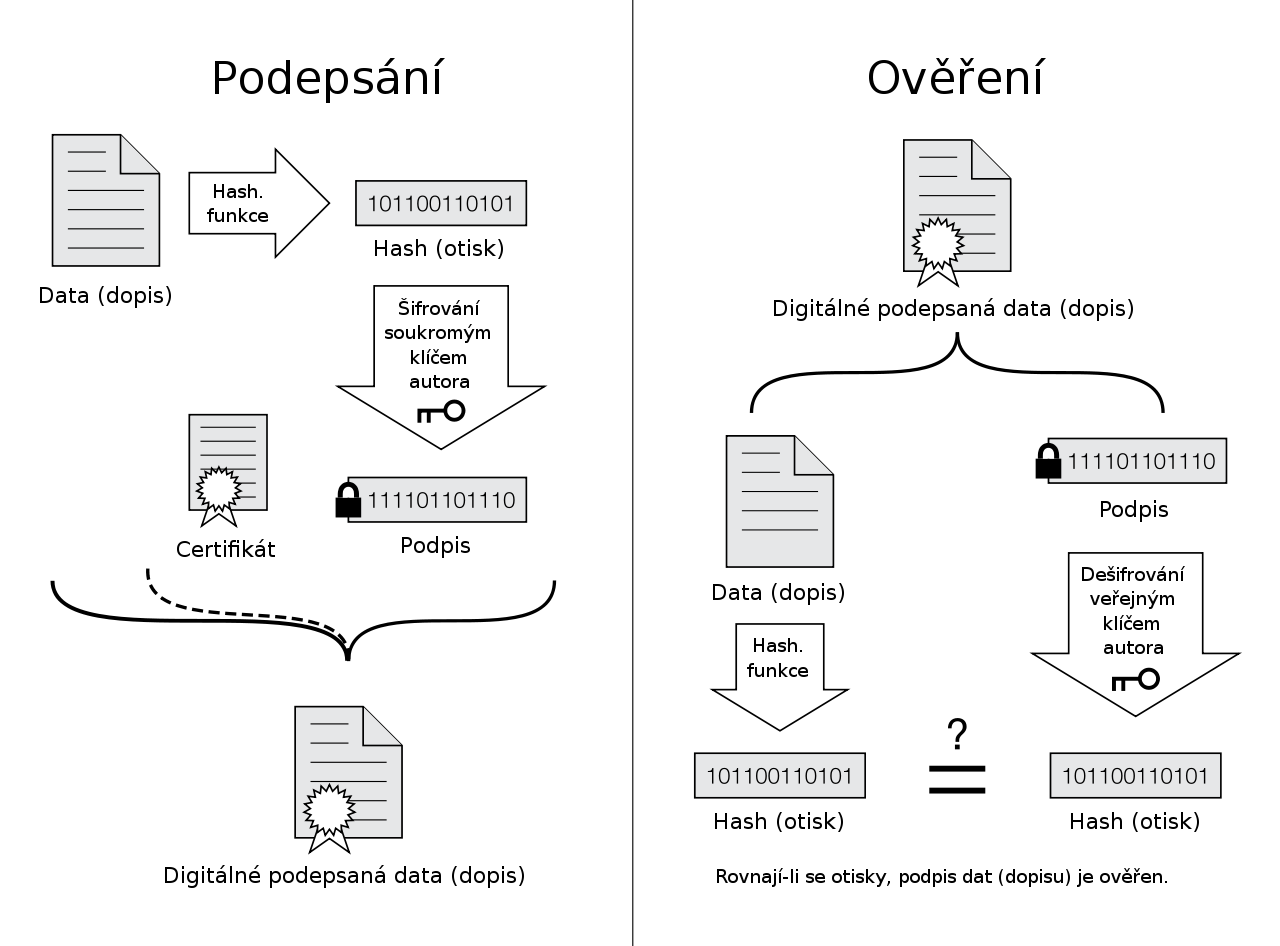 specifická data, která v počítači nahrazují klasický vlastnoruční podpis = ověřený podpis
Je připojen k datové zprávě nebo je s ní logicky spojen = umožňuje ověření totožnosti podepsané osoby ve vztahu k datové zprávě
zdroje
https://is.muni.cz/el/fsps/jaro2021/bp4012/um/7.pdf?lang=cs
https://cs.wikipedia.org/wiki/Kryptografie
https://www.google.com/url?sa=i&url=http%3A%2F%2Fsandbox.cz%2F~varvara%2FEl_podpis%2Findex.html&psig=AOvVaw3KPfcgryscLSEk0TYUnho0&ust=1710775470178000&source=images&cd=vfe&opi=89978449&ved=0CBMQjRxqFwoTCNjrtrPN-4QDFQAAAAAdAAAAABB3
https://www.zamekkurim.cz/security/Dum%20-%20Digitalni%20ucebni%20materialy/07_Sada_Pocitacove_site_3/VY_32_INOVACE_07_15_STEGANOGRAFIE.pdf
https://www.strafelda.cz/hash
https://www.fi.muni.cz/~xpelanek/ucitele/data/janasifry/klasicke_sifry.pdf
https://cs.wikipedia.org/wiki/Elektronick%C3%BD_podpis